К ЗАДАНИЮ № 2
ЛИСТ № 1
 
1. Конституция РФ 
2. Всеобщая Декларация прав человека 
3. Стратегия национальной безопасности РФ до 2020 года
4. ФЗ «О защите населения и территорий от ЧС природного и техногенного характера» 
5. ФЗ "О статусе военнослужащих" 
6. ФЗ «О гражданской обороне»
ЛИСТ № 2
 
1. Общепризнанные принципы и нормы международного права, международные договоры РФ в области безопасности          
2. Конвенция ООН против пыток и других жестоких, бесчеловечных или унижающих достоинство видов обращения и наказания 
3. Военная доктрина РФ
4. ФЗ «О безопасности» 
5. ФЗ «Об оружии»
6. ФЗ «О противодействии терроризму»
7.  ФЗ «ОБ обороне»
ЛИСТ № 3
 
1. Нормативно-правовые акты Президента РФ и Правительства РФ в области безопасности
2. Конвенция о защите прав человека и основных свобод 
3. Концепция внешней политики РФ
4. Концепция противодействия терроризму и экстремизму в РФ
5. ФЗ «О пожарной безопасности»
6. ФЗ "О присоединении Российской Федерации к Уставу Совета Европы"
7. ФЗ «О противодействии экстремистской деятельности».
ЗАДАНИЕ 3 (КАРТОЧКА 1)
 
А) - И ВНЕШНИХ УГРОЗ …
- СОСТОЯНИЕ ЗАЩИЩЕННОСТИ …
- ОТ ВНУТРЕННИХ …
- ЖИЗНЕННО ВАЖНЫХ …
- ОБЩЕСТВА И ГОСУДАРСТВА …
- ИНТЕРЕСОВ ЛИЧНОСТИ …
 
Б) – А ТАКЖЕ К НАНЕСЕНИЮ УЩЕРБА ОКРУЖАЮЩЕЙ СРЕДЕ …
- СОЗДАЮЩЕЕ НА ОБЪЕКТЕ, ОПРЕДЕЛЕННОЙ ТЕРРИТОРИИ ИЛИ АКВАТОРИИ …
- РАЗРУШЕНИЕ СООРУЖЕНИЯ И ТЕХНИЧЕСКИХ УСТРОЙСТВ …
- НЕКОНТРОЛИРУЕМЫЙ ВЗРЫВ И ВЫБРОС ОПАСНЫХ ВЕЩЕСТВ …
- ПРИМЕНЯЕМЫХ НА ОПАСНОМ ПРОИЗВОДСТВЕННОМ ОБЪЕКТЕ …
- ОПАСНОЕ ТЕХНОГЕННОЕ ПРОИСШЕСТВИЕ …
- УГРОЗУ ЖИЗНИ ИЛИ ЗДОРОВЬЮ ЛЮДЕЙ …
- НАРУШЕНИЮ ПРОИЗВОДСТВЕННОГО ИЛИ ТРАНСПОРТНОГО            ПРОЦЕССА …
- И ПРИВОДЯЩЕЕ К РАЗРУШЕНИЮ ЗДАНИЙ, СООРУЖЕНИЙ,                                                       ОБОРУДОВАНИЯ И ТРАНСПОРТНЫХ СРЕДСТВ …
 
В) - И (ИЛИ) ИНЫМИ ФОРМАМИ ПРОТИВОПРАВНЫХ НАСИЛЬСТВЕННЫХ ДЕЙСТВИЙ …
- И ПРАКТИКА ВОЗДЕЙСТВИЯ …
- ОРГАНАМИ МЕСТНОГО САМОУПРАВЛЕНИЯ ИЛИ МЕЖДУНАРОДНЫМИ ОРГАНИЗАЦИЯМИ …
- ИДЕОЛОГИЯ НАСИЛИЯ …
- НА ПРИНЯТИЕ РЕШЕНИЯ …
- СВЯЗАННЫЕ С УСТРАШЕНИЕМ НАСЕЛЕНИЯ …
- ОРГАНАМИ ГОСУДАРСТВЕННОЙ ВЛАСТИ …
ЗАДАНИЕ 3 (КАРТОЧКА 2)
 
А) - ОБЩЕСТВА И ГОСУДАРСТВА …
- УДОВЛЕТВОРЕНИЕ КОТОРЫХ  …
- СОВОКУПНОСТЬ ПОТРЕБНОСТЕЙ …
- СУЩЕСТВОВАНИЕ И ВОЗМОЖНОСТИ … 
- НАДЕЖНО ОБЕСПЕЧИВАЕТ …
- ПРОГРЕССИВНОГО РАЗВИТИЯ ЛИЧНОСТИ …
 
Б) - СЛОЖИВШАЯСЯ В РЕЗУЛЬТАТЕ АВАРИИ …
- И НАРУШЕНИЕ УСЛОВИЙ ЖИЗНЕДЕЯТЕЛЬНОСТИ ЛЮДЕЙ …
- ОБСТАНОВКА НА ОПРЕДЕЛЕННОЙ ТЕРРИТОРИИ …
- СТИХИЙНОГО ИЛИ ИНОГО БЕДСТВИЯ …
- ЗНАЧИТЕЛЬНЫЕ МАТЕРИАЛЬНЫЕ ПОТЕРИ …
- ОПАСНОГО ПРИРОДНОГО ЯВЛЕНИЯ …
- УЩЕРБ ЗДОРОВЬЮ ЛЮДЕЙ …
- КАТАСТРОФЫ …
- КОТОРЫЕ МОГУТ ПОВЛЕЧЬ …
- ИЛИ ОКРУЖАЮЩЕЙ СРЕДЕ …
- ИЛИ ПОВЛЕКЛИ ЗА СОБОЙ ЧЕЛОВЕЧЕСКИЕ ЖЕРТВЫ …
 
В) - ОБОРОНУ И БЕЗОПАСНОСТЬ ГОСУДАРСТВА …
- СОСТОЯНИЕ ЗАЩИЩЕННОСТИ ЛИЧНОСТИ …
- И УСТОЙЧИВОЕ РАЗВИТИЕ РФ …
- ОБЩЕСТВА И ГОСУДАРСТВА …
- СУВЕРЕНИТЕТ, ТЕРРИТОРИАЛЬНУЮ ЦЕЛОСТНОСТЬ …
- ОТ ВНУТРЕННИХ И ВНЕШНИХ УГРОЗ …
- КОНСТИТУЦИОННЫЕ ПРАВА, СВОБОДЫ …
- КОТОРОЕ ПОЗВОЛЯЕТ ОБЕСПЕЧИТЬ …
- ДОСТОЙНЫЕ КАЧЕСТВО И УРОВЕНЬ ЖИЗНИ ГРАЖДАН …
ЗАДАНИЕ 3 (КАРТОЧКА 3)
 
А) - ОКРУЖАЮЩЕЙ СРЕДЫ …
- КРУПНАЯ АВАРИЯ …
- А ТАКЖЕ ПРИВЕДШАЯ К СЕРЬЕЗНОМУ УЩЕРБУ …
- ПОВЛЕКШАЯ ЗА СОБОЙ ЧЕЛОВЕЧЕСКИЕ ЖЕРТВЫ …
- МАТЕРИАЛЬНЫХ ЦЕННОСТЕЙ В ЗНАЧИТЕЛЬНЫХ РАЗМЕРАХ …
- УЩЕРБ ЗДОРОВЬЮ ЛЮДЕЙ …
- ЛИБО УНИЧТОЖЕНИЕ ОБЪЕКТОВ …
 
Б) - НЕРЕДКО К ЧЕЛОВЕЧЕСКИМ ЖЕРТВАМ …
- КАТАСТРОФИЧЕСКИЕ ПРИРОДНЫЕ ЯВЛЕНИЯ …
- УНИЧТОЖЕНИЮ МАТЕРИАЛЬНЫХ ЦЕННОСТЕЙ …
- И ПРОЦЕССЫ, ПРИВОДЯЩИЕ К НАРУШЕНИЮ …
- ЗНАЧИТЕЛЬНЫХ ГРУПП ЛЮДЕЙ …
- ПОВСЕДНЕВНОГО УКЛАДА ЖИЗНИ …
 
В) - ОБЩЕСТВА И ГОСУДАРСТВА …
- СОВОКУПНОСТЬ …
- И УСТОЙЧИВОГО РАЗВИТИЯ ЛИЧНОСТИ …
- ВНУТРЕННИХ И ВНЕШНИХ …
- В ОБЕСПЕЧЕНИИ ЗАЩИЩЕННОСТИ …
- ПОТРЕБНОСТЕЙ ГОСУДАРСТВА …
КАРТОЧКИ К ЗАДАНИЮ № 4
КАРТОЧКА 1
 
Как действовать при получении сигнала оповещения о радиационной аварии?
Как действовать при внезапном землетрясении? 
 
КАРТОЧКА 2
 
Как действовать в условиях наводнения при гидродинамической аварии?
Как действовать, если пожар случился в квартире? 
 
КАРТОЧКА 3
 
Как действовать при химической аварии?
Как действовать при угрозе гидродинамической аварии?
КАРТОЧКИ К ЗАДАНИЮ № 5
Карточка 1
 
Человек без сознания, не подает признаков жизни. Определить состояние и оказать первую помощь.
 
Карточка 2
 
Рана на предплечье правой руки. Кровь алого цвета бьет струей.
Определить вид кровотечения и оказать первую помощь. 
 
 
Карточка 3
 
Правое предплечье деформировано (неестественная форма), отечно, синюшно. Активные и пассивные движения невозможны из-за боли, могут присутствовать патологические движения в предплечье.
Определить вид повреждения, оказать первую помощь.
ВИДЕО ВОПРОС К РАЗМИНКЕ
МЕРОПРИЯТИЕ!
Тема занятия: 
«Формирование культуры безопасности жизнедеятельности путем закрепления и практической отработки полученных навыков и умений по курсу «ОБЖ», подготовка к действиям в опасных и чрезвычайных ситуациях»
1.	Актуальность темы.
Жизнь - наивысшая ценность. За ее сохранение борется не только человек, общество, но и государство. Культура безопасности жизнедеятельности помогает избежать многие разрушительные последствия.
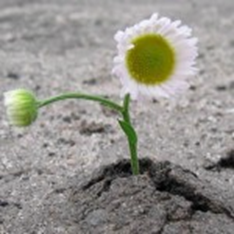 2. Составляющие культуры безопасности жизнедеятельности
Культура — это нравственные, моральные и материальные ценности, умения, знания, обычаи, традиции.
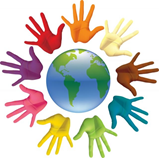 Безопасность – необходимое условие дальнейшего развития общества, государства и цивилизации в целом.
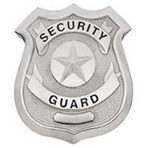 «Жизнедеятельность» определяется как «существование и деятельность» людей, социальных групп, общества.
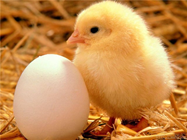 Объединение понятий «культура» и «безопасность» впервые было выполнено Международным агентством по атомной энергии в 1986 г. в процессе анализа причин и последствий аварии на Чернобыльской АЭС. Признано, что отсутствие культуры безопасности явилось одной из основных причин этой аварии.
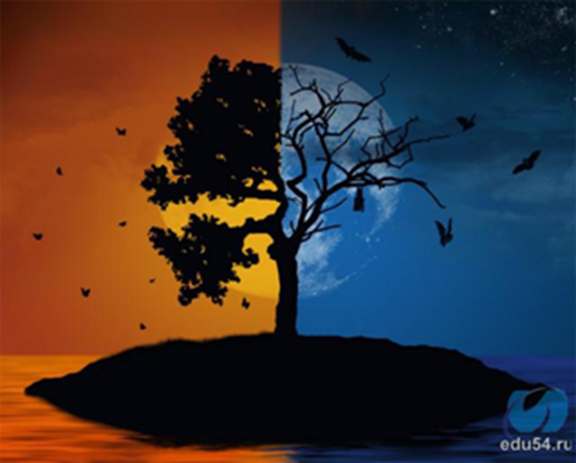 Таким образом, общую культуру человека в области безопасности жизнедеятельности можно характеризовать как его умения и навыки своевременно и адекватно среагировать на различные опасные и чрезвычайные ситуации природного, техногенного и социального характера, найти наиболее безопасный выход из сложившейся ситуации, снизить фактор риска лично для себя и окружающих, знание и соблюдение норм здорового образа жизни, владение здоровьесберегающими технологиями, обеспечивающими ему сохранение и укрепление здоровья, ответственного отношения к сохранению окружающей среды, как среды обитания человека, знание основных законов, нормативно-правовых актов, правил в области безопасности жизнедеятельности и осознанное выполнение их требований в повседневной жизни.
Культура безопасности жизнедеятельности - это состояние развития человека, социальной группы, общества, характеризуемое отношением к вопросам обеспечения безопасной жизни и трудовой деятельности и, главное, активной практической деятельностью по снижению уровня опасности.
Очевидно, что объектом формирования культуры безопасности жизнедеятельности начального уровня целесообразно рассматривать личность.
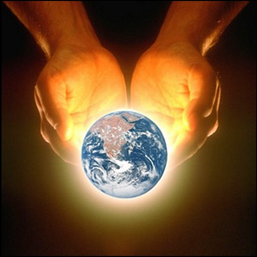 ЗАДАНИЕ № 2 
(Определение нормативно-правовых документов в области безопасности жизнедеятельности)
1 лист: Конституция РФ, Всеобщая Декларация прав человека, Стратегия национальной безопасности РФ до 2020 года, ФЗ «О защите населения и территорий от ЧС природного и техногенного характера», ФЗ "О статусе военнослужащих", ФЗ «О гражданской обороне».
ЗАДАНИЕ № 2 
(Определение нормативно-правовых документов в области безопасности жизнедеятельности)
2 лист: Общепризнанные принципы и нормы международного права, международные договоры РФ в области безопасности, Конвенция ООН против пыток и других жестоких, бесчеловечных или унижающих достоинство видов обращения и наказания, Военная доктрина РФ, ) ФЗ «О безопасности», ФЗ «Об оружии», ФЗ «О противодействии терроризму», ФЗ «ОБ обороне».
ЗАДАНИЕ № 2 
(Определение нормативно-правовых документов в области безопасности жизнедеятельности)
3 лист: Нормативно-правовые акты Президента РФ и Правительства РФ в области безопасности, Конвенция о защите прав человека и основных свобод, Концепция внешней политики РФ, Концепция противодействия терроризму и экстремизму в РФ, ФЗ «О пожарной безопасности», ФЗ "О присоединении Российской Федерации к Уставу Совета Европы", ФЗ «О противодействии экстремистской деятельности».
КАРТОЧКА 1

А) - И ВНЕШНИХ УГРОЗ …; - СОСТОЯНИЕ ЗАЩИЩЕННОСТИ …;
- ОТ ВНУТРЕННИХ …; - ЖИЗНЕННО ВАЖНЫХ …; -ОБЩЕСТВА И ГОСУДАРСТВА …; - ИНТЕРЕСОВ ЛИЧНОСТИ …;

Б) – А ТАКЖЕ К НАНЕСЕНИЮ УЩЕРБА ОКРУЖАЮЩЕЙ СРЕДЕ …;
- СОЗДАЮЩЕЕ НА ОБЪЕКТЕ, ОПРЕДЕЛЕННОЙ ТЕРРИТОРИИ ИЛИ АКВАТОРИИ …; - РАЗРУШЕНИЕ СООРУЖЕНИЯ И ТЕХНИЧЕСКИХ УСТРОЙСТВ …; - НЕКОНТРОЛИРУЕМЫЙ ВЗРЫВ И ВЫБРОС ОПАСНЫХ ВЕЩЕСТВ …; - ПРИМЕНЯЕМЫХ НА ОПАСНОМ ПРОИЗВОДСТВЕННОМ ОБЪЕКТЕ …; - ОПАСНОЕ ТЕХНОГЕННОЕ ПРОИСШЕСТВИЕ …;
- УГРОЗУ ЖИЗНИ ИЛИ ЗДОРОВЬЮ ЛЮДЕЙ …; - НАРУШЕНИЮ ПРОИЗВОДСТВЕННОГО ИЛИ ТРАНСПОРТНОГО  ПРОЦЕССА …;
И ПРИВОДЯЩЕЕ К РАЗРУШЕНИЮ ЗДАНИЙ, СООРУЖЕНИЙ,                                                        ОБОРУДОВАНИЯ И ТРАНСПОРТНЫХ СРЕДСТВ …;

В) - И (ИЛИ) ИНЫМИ ФОРМАМИ ПРОТИВОПРАВНЫХ НАСИЛЬСТВЕННЫХ ДЕЙСТВИЙ …; - И ПРАКТИКА ВОЗДЕЙСТВИЯ …;
- ОРГАНАМИ МЕСТНОГО САМОУПРАВЛЕНИЯ ИЛИ МЕЖДУНАРОДНЫМИ ОРГАНИЗАЦИЯМИ …; - ИДЕОЛОГИЯ НАСИЛИЯ …;
- НА ПРИНЯТИЕ РЕШЕНИЯ …; - СВЯЗАННЫЕ С УСТРАШЕНИЕМ НАСЕЛЕНИЯ …; - ОРГАНАМИ ГОСУДАРСТВЕННОЙ ВЛАСТИ …;
Безопасность – состояние защищенности жизненно важных интересов личности, общества и государства от внутренних и внешних угроз.

Авария – разрушение сооружения и технических устройств, применяемых на опасном производственном объекте; неконтролируемый взрыв и выброс опасных веществ; опасное техногенное происшествие, создающее на объекте, определенной территории или акватории угрозу жизни или здоровью людей и приводящее к разрушению зданий, сооружений, оборудования и транспортных средств, нарушению производственного или транспортного процесса, а также к нанесению ущерба окружающей среде.

Терроризм - идеология насилия и практика воздействия на принятие решения органами государственной власти, органами местного самоуправления или международными организациями, связанные с устрашением населения и (или) иными формами противоправных насильственных действий.
КАРТОЧКА 2

А) - ОБЩЕСТВА И ГОСУДАРСТВА …; - УДОВЛЕТВОРЕНИЕ КОТОРЫХ  …;
- СОВОКУПНОСТЬ ПОТРЕБНОСТЕЙ …; - СУЩЕСТВОВАНИЕ И ВОЗМОЖНОСТИ …;  - НАДЕЖНО ОБЕСПЕЧИВАЕТ …;                                       - --- ПРОГРЕССИВНОГО РАЗВИТИЯ ЛИЧНОСТИ …;

Б) - СЛОЖИВШАЯСЯ В РЕЗУЛЬТАТЕ АВАРИИ …; - И НАРУШЕНИЕ УСЛОВИЙ ЖИЗНЕДЕЯТЕЛЬНОСТИ ЛЮДЕЙ …; - ОБСТАНОВКА НА ОПРЕДЕЛЕННОЙ ТЕРРИТОРИИ …; - СТИХИЙНОГО ИЛИ ИНОГО  БЕДСТВИЯ …; - ЗНАЧИТЕЛЬНЫЕ МАТЕРИАЛЬНЫЕ ПОТЕРИ …;
- ОПАСНОГО ПРИРОДНОГО ЯВЛЕНИЯ …; - УЩЕРБ ЗДОРОВЬЮ ЛЮДЕЙ …;
- КАТАСТРОФЫ …; - КОТОРЫЕ МОГУТ ПОВЛЕЧЬ …;                                               - ИЛИ ОКРУЖАЮЩЕЙ СРЕДЕ …; - ИЛИ ПОВЛЕКЛИ ЗА СОБОЙ ЧЕЛОВЕЧЕСКИЕ ЖЕРТВЫ …;

В) - ОБОРОНУ И БЕЗОПАСНОСТЬ ГОСУДАРСТВА …; - СОСТОЯНИЕ ЗАЩИЩЕННОСТИ ЛИЧНОСТИ …; - И УСТОЙЧИВОЕ РАЗВИТИЕ РФ …;
- ОБЩЕСТВА И ГОСУДАРСТВА …; - СУВЕРЕНИТЕТ, ТЕРРИТОРИАЛЬНУЮ ЦЕЛОСТНОСТЬ …; - ОТ ВНУТРЕННИХ И ВНЕШНИХ УГРОЗ …;
- КОНСТИТУЦИОННЫЕ ПРАВА, СВОБОДЫ …; - КОТОРОЕ ПОЗВОЛЯЕТ ОБЕСПЕЧИТЬ …; - ДОСТОЙНЫЕ КАЧЕСТВО И УРОВЕНЬ ЖИЗНИ ГРАЖДАН …;
Жизненно важные интересы – совокупность потребностей, удовлетворение которых надежно обеспечивает существование и возможности прогрессивного развития личности, общества и государства.

Чрезвычайная ситуация – это обстановка на определенной территории, сложившаяся в результате аварии, опасного природного явления, катастрофы, стихийного или иного бедствия, которые могут повлечь или повлекли за собой человеческие жертвы, ущерб здоровью людей или окружающей среде, значительные материальные потери и нарушение условий жизнедеятельности людей.

Национальная безопасность -  состояние защищенности личности, общества и государства от внутренних и внешних угроз, которое позволяет обеспечить конституционные права, свободы, достойные качество и уровень жизни граждан, суверенитет, территориальную целостность и устойчивое развитие РФ, оборону и безопасность государства.
КАРТОЧКА 3

А) - ОКРУЖАЮЩЕЙ СРЕДЫ …; - КРУПНАЯ АВАРИЯ …; - А ТАКЖЕ ПРИВЕДШАЯ К СЕРЬЕЗНОМУ УЩЕРБУ …; - ПОВЛЕКШАЯ ЗА СОБОЙ ЧЕЛОВЕЧЕСКИЕ ЖЕРТВЫ …; - МАТЕРИАЛЬНЫХ ЦЕННОСТЕЙ В ЗНАЧИТЕЛЬНЫХ РАЗМЕРАХ …; - УЩЕРБ ЗДОРОВЬЮ ЛЮДЕЙ …;
ЛИБО УНИЧТОЖЕНИЕ ОБЪЕКТОВ …;

Б) - НЕРЕДКО К ЧЕЛОВЕЧЕСКИМ ЖЕРТВАМ …; - КАТАСТРОФИЧЕСКИЕ ПРИРОДНЫЕ ЯВЛЕНИЯ …; - УНИЧТОЖЕНИЮ МАТЕРИАЛЬНЫХ ЦЕННОСТЕЙ …; - И ПРОЦЕССЫ, ПРИВОДЯЩИЕ К НАРУШЕНИЮ …;
ЗНАЧИТЕЛЬНЫХ ГРУПП ЛЮДЕЙ …; - ПОВСЕДНЕВНОГО УКЛАДА ЖИЗНИ …;

В) - ОБЩЕСТВА И ГОСУДАРСТВА …;
- СОВОКУПНОСТЬ …;
- И УСТОЙЧИВОГО РАЗВИТИЯ ЛИЧНОСТИ …;
- ВНУТРЕННИХ И ВНЕШНИХ …;
- В ОБЕСПЕЧЕНИИ ЗАЩИЩЕННОСТИ …;
- ПОТРЕБНОСТЕЙ ГОСУДАРСТВА …;
Катастрофа – крупная авария, повлекшая за собой человеческие жертвы, ущерб здоровью людей, либо уничтожение объектов, материальных ценностей в значительных размерах, а также приведшая к серьезному ущербу окружающей среды.

Стихийные бедствия – катастрофические природные явления и процессы, приводящие к нарушению повседневного уклада жизни значительных групп людей, уничтожению материальных ценностей, нередко к человеческим жертвам. 

Национальные интересы – совокупность внутренних и внешних потребностей государства в обеспечении защищенности и устойчивого развития личности, общества и государства.
Видео вопрос. 

Каждую зиму реки, пруды и озера замерзают. Эти места так и манят всех детей и взрослых погулять, поиграть в хоккей, покататься на лыжах или коньках. А так ли это безопасно? Давайте выясним. Внимательно посмотрим видеофайл. Проанализируйте ситуацию и ответьте  на вопросы.  
Вопросы: 
Какие правила безопасности нарушил мальчик в шапке-ушанке? Перечисли их в виде пронумерованного списка.  
 Какие ошибки совершил мальчик в зеленой шапке? Перечисли их в виде пронумерованного списка.
Как действовать при внезапном землетрясении?

А) При первом толчке постараться немедленно покинуть здание в течение 15-20 секунд по лестнице или через окна первого этажа (лифтом пользоваться опасно);
Б) Спускаясь вниз, на ходу стучать в двери соседних квартир, громко оповещая соседей о необходимости покинуть здание;
В) Покинув здание, необходимо выйти на открытую местность, либо на местность максимально удаленную от застройки;
Г) Находясь в квартире встать в дверной проем или в угол комнаты (у капитальной стены), подальше от окон, светильников, шкафов, навесных полок и зеркал;
Д) Беречься от обрушивания кусков штукатурки, стекл, кирпичей и т.п., спрятаться под стол или кровать, отвернуться от окна и прикрыть голову руками, не выходить на балкон;
Е) Как только стихнут толчки, немедленно покинуть здание по лестнице, прижимаясь спиной к стене;
Ж) Попытаться выключить газ, воду, электроэнергию, захватить с собой дежурную аптечку, необходимые вещи, документы.
Как действовать, если пожар случился в квартире?

А) Немедленно вызовите пожарных по телефону 01, 112, сотовые операторы Билайн 001, МТС 010. Сообщить точный адрес и что горит;
Б) Если нет телефона, сообщите о пожаре через соседей;
В) Запомните: самое главное в этой ситуации – не потерять самообладания и не поддаться панике;
Г) Не дожидаясь прибытия пожарных, попытайтесь потушить пожар подручными средствами (водой, плотной мокрой тканью и т. п.)
Д) Если есть на лестничной площадке шкафчик пожарного крана с надписью ПК, открыть его, взять ствол рукава и раскатать его в сторону очага пожара. Повернув вентиль пожарного крана против часовой стрелки до отказа пустить в рукав воду, подойти к стволу и начать тушить пожар;
Е) Легковоспламеняющиеся жидкости тушите мокрой тканью, песком, землей из цветочных горшков, стиральным порошком;
Как действовать, если пожар случился в квартире?

Ж) Нельзя тушить водой включенные в сеть электроприборы и лить воду на электрические провода, во избежание поражения электрическим током необходимо отключить электроэнергию;
З) Если ликвидировать очаг горения своими силами не представляется возможным, то немедленно покинуть квартиру, прикрыв за собой дверь;
И) По задымленному коридору необходимо передвигаться на четвереньках и дышать через влажную ткань;
К) Покинув квартиру, организуйте встречу пожарных, укажите им очаг пожара;
Л) При невозможности покинуть квартиру обычным путем используйте балконную пожарную лестницу. Если балконной лестницы нет, необходимо выйти на балкон, плотно закрыть дверь и позвать на помощь;
М) Покидая здание при пожаре нельзя пользоваться лифтом, он может отключиться.
Как действовать при химической аварии?

А) При сигнале «Внимание всем» включите радиоприемник или телевизор для получения достоверной информации об аварии и о рекомендуемых действиях;
Б) Если поступила информация об эвакуации, то закройте окна, отключите электричество и газ. Наденьте резиновые сапоги, плащ с капюшоном, возьмите документы, необходимые вещи, деньги, трех суточный запас непортящихся продуктов, оповестите соседей и быстро без паники выходите из зоны возможного заражения перпендикулярно направлению ветра на расстояние не менее 1,5 км от места пребывания. В указанный пункт назначения нужно передвигаться согласно переданной информации;
Как действовать при химической аварии?

В) Для защиты органов дыхания используйте противогаз гражданский фильтрующий ГП-5,7 (необходимо учитывать, что противогаз не защищает от аммиака, диметиламина, двуокиси азота, метила хлористого, окиси углерода, окиси этилена. Нужно использовать дополнительный патрон ДПГ-1. Защищает от сероводорода, соляной кислоты, хлора, этилмеркаптана); 
Г) При отсутствии противогаза использовать ватно-марлевую повязку или подручные изделия из ткани, смоченные в воде, 2-5%-ном растворе пищевой соды (для защиты от хлора), 2%-ном растворе лимонной или уксусной кислоты (для защиты от аммиака)
Д) Если невозможно покинуть зону поражения, плотно закройте двери и окна, вентиляционные отверстия и дымоходы. Имеющиеся в них щели заклейте бумагой.